Titre de votre exposé
Prénom NOM| Cours de religion catholique ISD| Votre classe
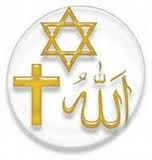 Sommaire
Introduction
Partie 1
Partie 2
Partie 3 
Conclusion



(+une courte vidéo 1-2mn pour introduire votre sujet)
[Speaker Notes: Insérez une carte du pays.]
Introduction
Annoncez en quelques lignes ce que vous allez présenter dans votre exposé
[Speaker Notes: Insérez une image illustrant une caractéristique géographique de votre pays.]
Titre de la première partie
Description des différents aspects de la première partie de votre exposé
[Speaker Notes: Insérez une image illustrant une saison.]
Titre de la deuxième partie
Description des différents aspects de la deuxième partie de votre exposé
[Speaker Notes: Insérez une image illustrant une saison.]
Titre de la troisième partie
Description des différents aspects de la troisième partie de votre exposé
[Speaker Notes: Insérez une image illustrant une saison.]
Conclusion
Ecrivez une conclusion en quelques lignes
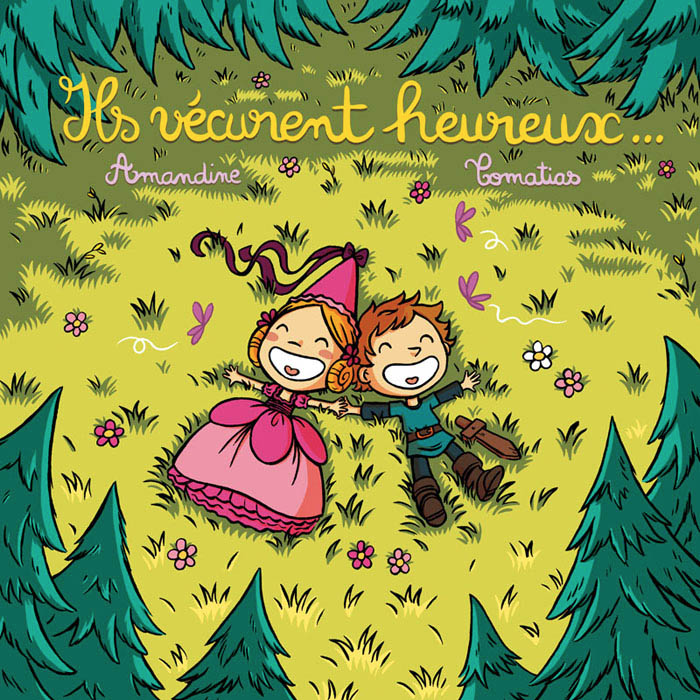 [Speaker Notes: Insérez une image de l'un des sites touristiques de votre pays.]